Képek beillesztése, formázása  dokumentumokban 
Matuska Glória Virág  8.aFelkészítő tanár: Salamon Róza
Dr. Török. Béla Általános Iskola
A program megnyitásának menete a következő:Start menü ->Programok -> Microsoft Office -> Microsoft Office Word 2007
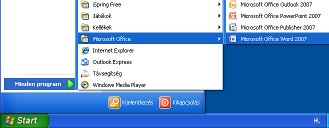 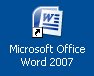 [Speaker Notes: Megnyitható a Windows Intézőben egy Word dokumentumra való dupla kattintással vagy az asztalon található Word ikonra kétszer kattintva.]
A Word 2007 képernyő:A program megnyitása után a következő képernyőt láthatjuk, ez a programablak
A programablak részei:
Címsor
Menüszalag
Vonalzók
Szerkesztőfelület
Gördítő sávok
Kijelölő sáv
Kijelölő sáv
Állapotsor
1. Címsor: Az aktív dokumentum címét mutatja. A bal oldali Office gombbal és gyorselérési eszköztárral, jobb oldali kis méret, teljes méret, bezárás ikonokkal végezhetünk műveleteket.2. Menüszalag: A menüszalag segítségével használhatjuk az egyes funkciókat. A menüszalag lapjai a dokumentum létrehozásának egy adott munkatípusához tartoznak, és a lapokon elhelyezett parancsok logikai csoportokba vannak rendez-ve.3. Vonalzók: A vonalzó segítségével állíthatjuk be a bekezdések helyzetét, és a tabulátorokat. 4. Szerkesztőfelület: Az a felület, amin a szöveget szerkesztjük, és ami a végleges dokumentumunkat tartalmazza.5. Gördítő sávok: Ha az aktív dokumentum nem fér el az ablakban, a kilógó területeit a gördítő sávokkal tehetjük láthatóvá.6. Kijelölő sáv: Egy keskeny függőleges sáv a munkaterület bal oldalán, amely megkönnyíti sorok, nagyobb területek kijelölését.7. Állapotsor: Egyfelől információkat tartalmaz a dokumentumról (oldalszám, szavak száma..), másfelől beállíthatjuk rajta, hogy milyen módon szeretnénk megjeleníteni a dokumentumot a képernyőn.
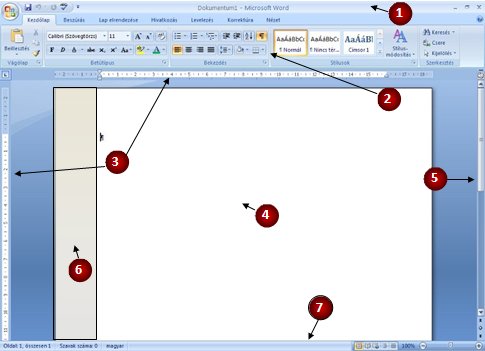 Ha történt bármilyen módosítás az utolsó mentés óta a dokumentumon, esetleg még egyáltalán nem lett elmentve, akkor a következő üzenet jelenik meg.
PROGRAM BEZÁRÁSA:
A Word2007 program bezárására három lehetőség van: 
1. 	Az Office gomb megnyomása után, a Kilépés a Wordből gombra kattintva

2. 	A Word ablak jobb felső sarkában látható Bezárás gombra kattintva,

3. Az ALT+F4 billentyűkombinációval.
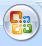 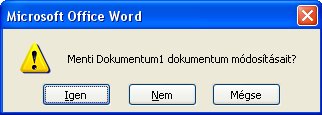 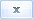 Az Igen gombra kattintva a módosítások mentésre kerülnek.A Nem gombra kattintva a módosítások mentése nélkül zárjuk be a programot.A Mégsem gombra kattintva visszatérhetünk a programba.
Képek beillesztése
Képeket több módon is beilleszthetünk dokumentumunkba: 1. Fájlban tárolt képeket szúrhatunk be. 2. Vágólap segítségével másik alkalmazásból másolhatunk át képeket. 3. Vágólap segítségével csatolhatunk képeket. 4. A ClipArt képgyűjteményből illeszthetünk be képeket.Képeket az esetek többségében a szövegtörzsbe szúrjuk be el, de lehetőség van margókon történő elhelyezésükre (például élőfejbe vagy élőlábba) is. 





Képek beszúrásakor a képernyő tetején megjelenik a Képeszközök / Formátum menüszalag. Segítségével módosíthatjuk, hogy a kép vagy ClipArt-elem miként legyen elhelyezve a dokumentumon belül. A Képeszközök / Formátum menüszalagon találjuk a képek formázásánál leggyakrabban használt parancsokat.
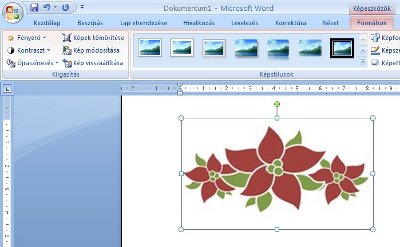 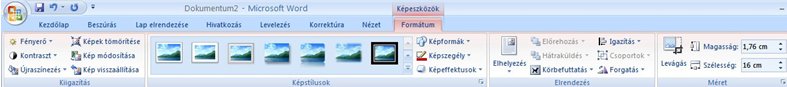 Képek sorrendje
A beszúrt objektum helyzetét is változtathatjuk. Ha több képet szúrunk be egymásra, akkor szükség lesz a sorrend kialakítására. A képeket a program egymásra szúrja be a beszúrás sorrendjében. A sorrend később változtatható.





A Képeszközök / Formátum menüszalag -> Elrendezés csoportjában található Előrehozás és Hátraküldés gombjaival módosíthatjuk a képek és egyéb objektumok (táblázatok, diagramok…) sorrendjét.Az Előrehozás gomb jobb szélén található nyílra kattintva két lehetőség közül választhatunk:
	Előrehozás azt jelenti, hogy a beszúrt objektumok közül a beállított kép lesz legfelül.
	Előbbre hozás csak eggyel hozza előrébb a képet a sorrendben.
	Az Hátraküldés gomb jobb szélén található nyílra kattintva két lehetőség közül választhatunk:
	Hátraküldés azt jelenti, hogy a beszúrt objektumok közül a beállított kép lesz legalul.
	Hátrébb küldés csak eggyel küldi hátrébb a képet a sorrendben.
	A kijelölés panel képek és más objektumok kijelölését, láthatóságuknak és sorrendjüknek beállítását teszi lehetővé. További ikonok:Igazítás: Az objektum igazítása vízszintesen és függőlegesen.
	Csoportok: Több objektumot lehet csoportba foglalni, így egy képként viselkedik már utána.
	Forgatás: Elforgatni lehet az objektumot, vagy tükrözni.
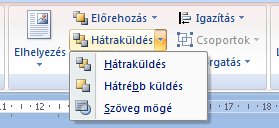 Képek szegélyezése, effektusok
A Képszegély menüpontban szegélyt állíthatunk a kép köré. Megadhatjuk a színét, a stílusát, vastagságát a megfelelő menüpontok segítségével. Ha a Nincs tagolás menüpontot választjuk, az azt jelenti, hogy nem lesz szegélye a képnek.

Elláthatjuk képeinket effektusokkal is. 
A Képeffektusok menü legördítésével,
 a következők közül választhatunk:
Árnyék
Tükröződés
Ragyogás
Finom élek
Fazetta
Térhatású forgatás
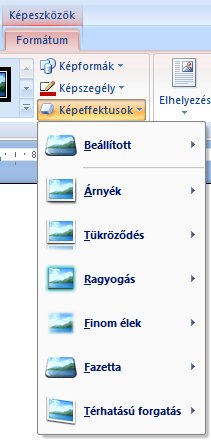 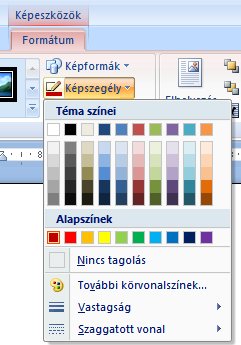 Méretező pontok használata
Ha nincs szükségünk a méret pontos beállítására, akkor a kép szélességét és magasságát méretező pontok segítségével gyorsan módosíthatjuk.Egy kijelölt kép körül megjelenik egy a képet szegélyező téglalap, melynek szélein és sarkain találhatók a méretező pontok.Az oldalak sarkain lévő méretező pontokat a bal egérgomb lenyomása mellett húzva arányosan tudjuk növelni vagy csökkenteni a kép méretét. A többi méretező pont segítségével vízszintes és függőleges irányban nyújthatjuk képünket. 




	Ha kompatibilitási módban dolgozunk (pl. Word 2003 formátumot használunk), akkor a méretező pontok más alakban jelenek meg. Ugyanúgy használhatjuk őket mint a Word 2007 dokumentumban.
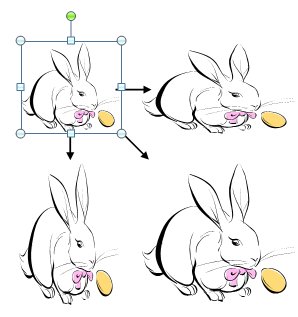 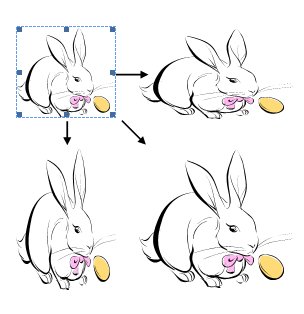 Környezetfüggő lapok
Környezetfüggő lapok csak abban az esetben jelennek meg, ha szükség van rájuk. Ak-kor viszont nagyon megkönnyítik az adott művelethez szükséges parancsok elérését és használatát. Például ha kijelölünk egy képet a dokumentumban, akkor megjelenik Képeszközök / Formátum lap, ami megkönnyíti a kijelöl kép formázását. 








	Környezetfüggő lapok tartoznak a táblázatokhoz, rajzokhoz, diagramokhoz és grafiko-nokhoz is.
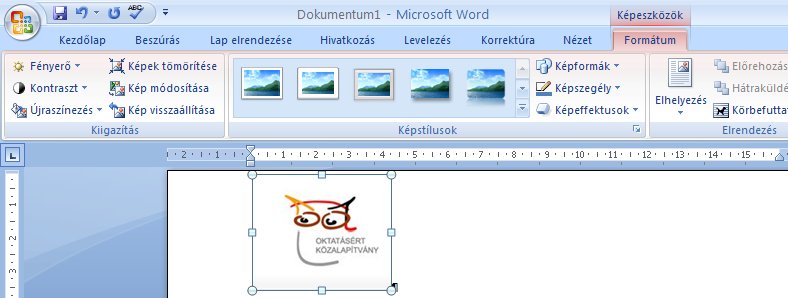 Olvasás teljes képernyőn nézet
Nem a szöveg beírására vagy formázására szolgál, hanem olvasásra és egyes részek kiemelésére vagy megjegyzések hozzáfűzésére. A nézetből az ESC gombbal lehet kilépni. Az Olvasás teljes képernyőn nézet a Nézet menüszalag Olvasás teljes képernyőn parancsával vagy a státusz sor Olvasás teljes képernyőn ikonjával választható ki.


Ez a nézet a dokumentumot a képernyő teljes méretében jeleníti meg. A jobb olvashatóság érdekében a kezelőfelület, pl. a menüszalag sem jelenik meg.
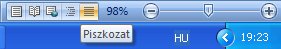 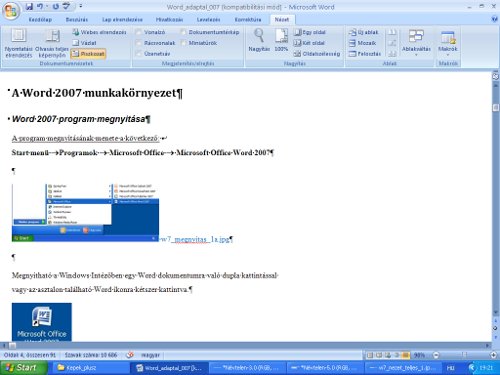 A szöveg gyors beírására és módosítására alkalmazható. A Piszkozat nézet elrendezés a Nézet menüszalag Piszkozat parancsával vagy a státusz sor Piszkozat ikonjával választható ki. 








Ebben a nézetben az objektumok egy része nem, vagy nem ott jelenik meg, ahol ténylegesen a kinyomtatás után lesz. A dokumentum hosszú ívként  jelenik meg. Az oldaltöréseket pontozott vonal jelöli.
Piszkozat nézet
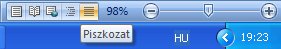 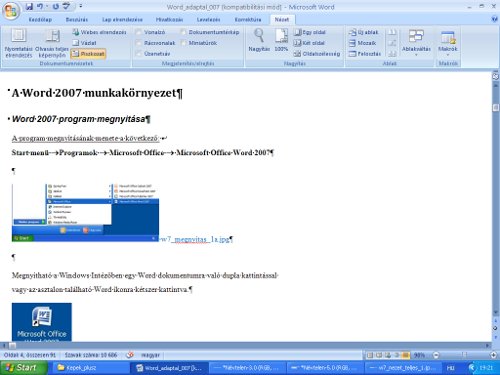 INFORMATIKA  Ingyenes elektronikus Tananyag